LUCAS
Cumple
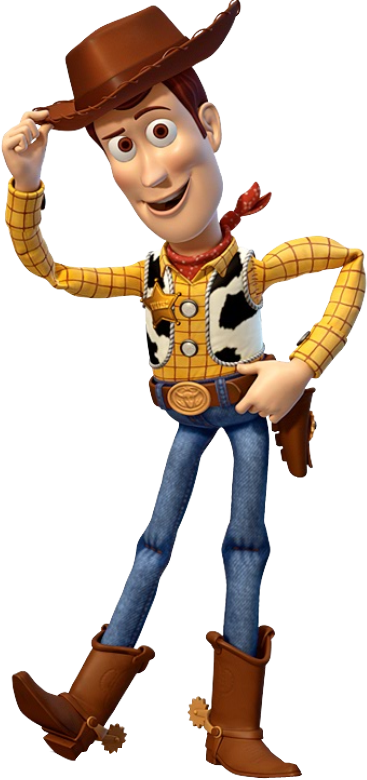 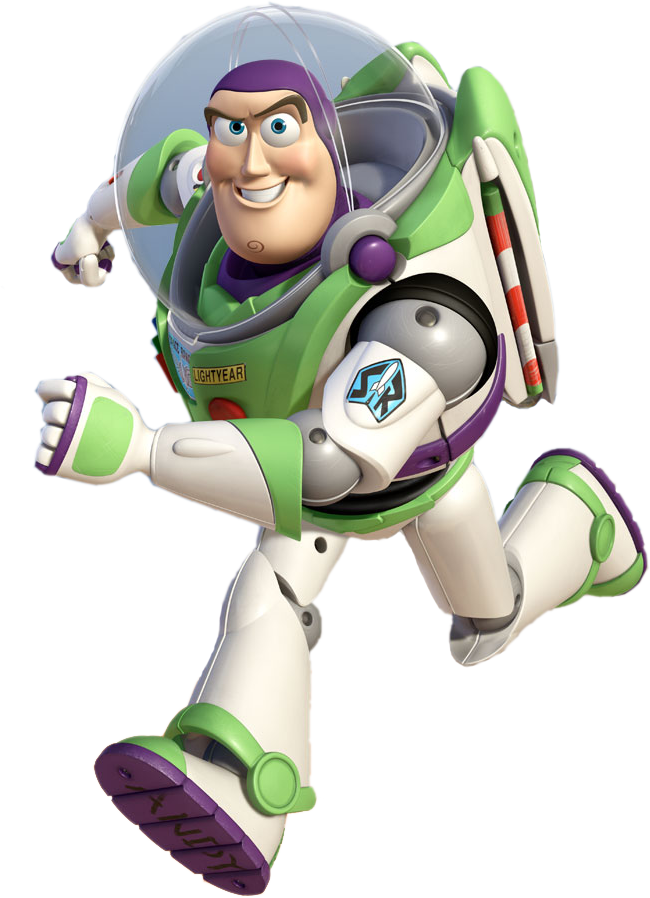 5
Mas Editables en www.robnei.blog